Муниципальное бюджетное общеобразовательное учреждение
«Средняя общеобразовательная школа № 13
с углубленным изучением отдельных предметов»
« Школьная форма, за и   против »
Выполнила: Замурко Алина
Ученица 10 класса
Руководитель: Матвеева В.А.
Учитель технологии
СОШ №13 г. Выборга.
Цель работы
:
Изучить историю и оценить перспективы школьной формы, сформировать собственную позицию какая должна быть школьная форма.
Задачи:
Познакомиться с историей возникновения и изменения школьной формы, нормативно-правовыми документами.
 Определить, социальную роль школьной формы на основе социологического опроса.
Гипотеза:Если в современных школах ввести удобную и практичную школьную форму, то у учащихся будет положительный настрой на учебу.
Школьная форма — обязательная повседневная форма одежды для учеников во время их нахождения в школе и на официальных школьных мероприятиях вне школы.
В Россию школьная форма пришла из Англии в 1834 году.Для мальчиков.
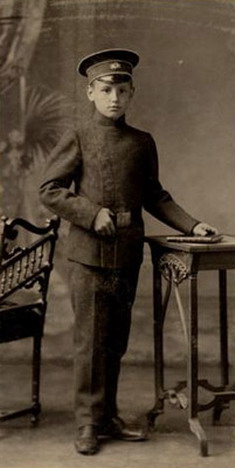 В 1894 году была утверждена и для девочек.
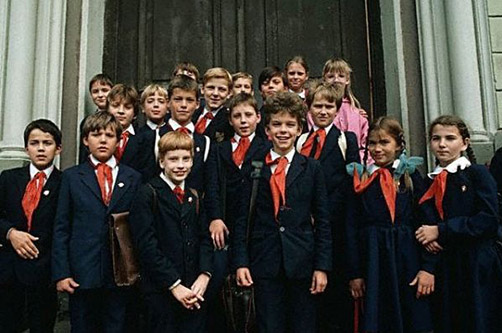 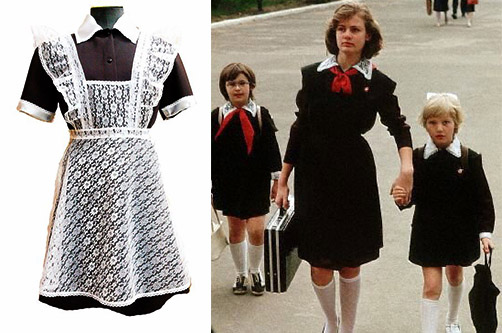 Англия
Куба
Турция
Япония
Социологический  опрос
У школьной формы есть и противники и сторонники. Некоторые выступают против формы. Другие  же , наоборот , ратуют за введение этого элемента, подчёркивая то, что  школьная форма:

дисциплинирует учеников;
сглаживает социальные различия между        учениками;
помогает держать дистанцию между учениками и учителем;
позволяет отследить в школе «чужаков»
не позволяет подросткам одеваться вызывающе.
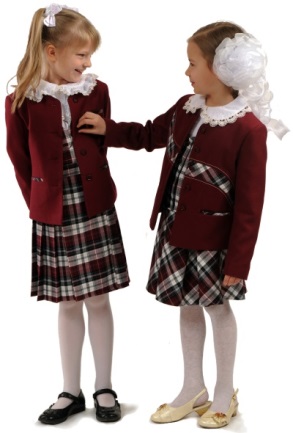 « Школьная одежда должна  выглядеть достаточно серьезно. Это  очень помогает установить контакт с учителем, они понимают, что ты – серьезный человек  и в школу ходишь учиться, а не развлекаться...»

           Кира Пластинина
« Форма  визуально  собирает  людей,  дает  возможность быть организованным во время учебы, создает ощущения зрительного воздействия на людей , идущих навстречу школьникам.»
              Вячеслав Зайцев
Какой должна быть школьная форма?
Красивой;
Удобной;
Соответствовать своему назначению; 
Соответствовать возрасту;
Соответствовать индивидуальным особенностям человека;
Все предметы и части костюма должны сочетаться друг с другом.
« Дети должны с детства приобщаться к тому,
 что костюм – это нечто большее, чем просто одежда.
 Это средство коммуникации. От того, как ты выглядишь,
 зависит, как с тобой будут общаться окружающие.
 Возможно, для повышения собственной самооценки
 школьный «dress code» может оказать огромную услугу,
 ведь он позволяет одеваться стильно, хотя и строго»
                                                                                                                Вячеслав Зайцев
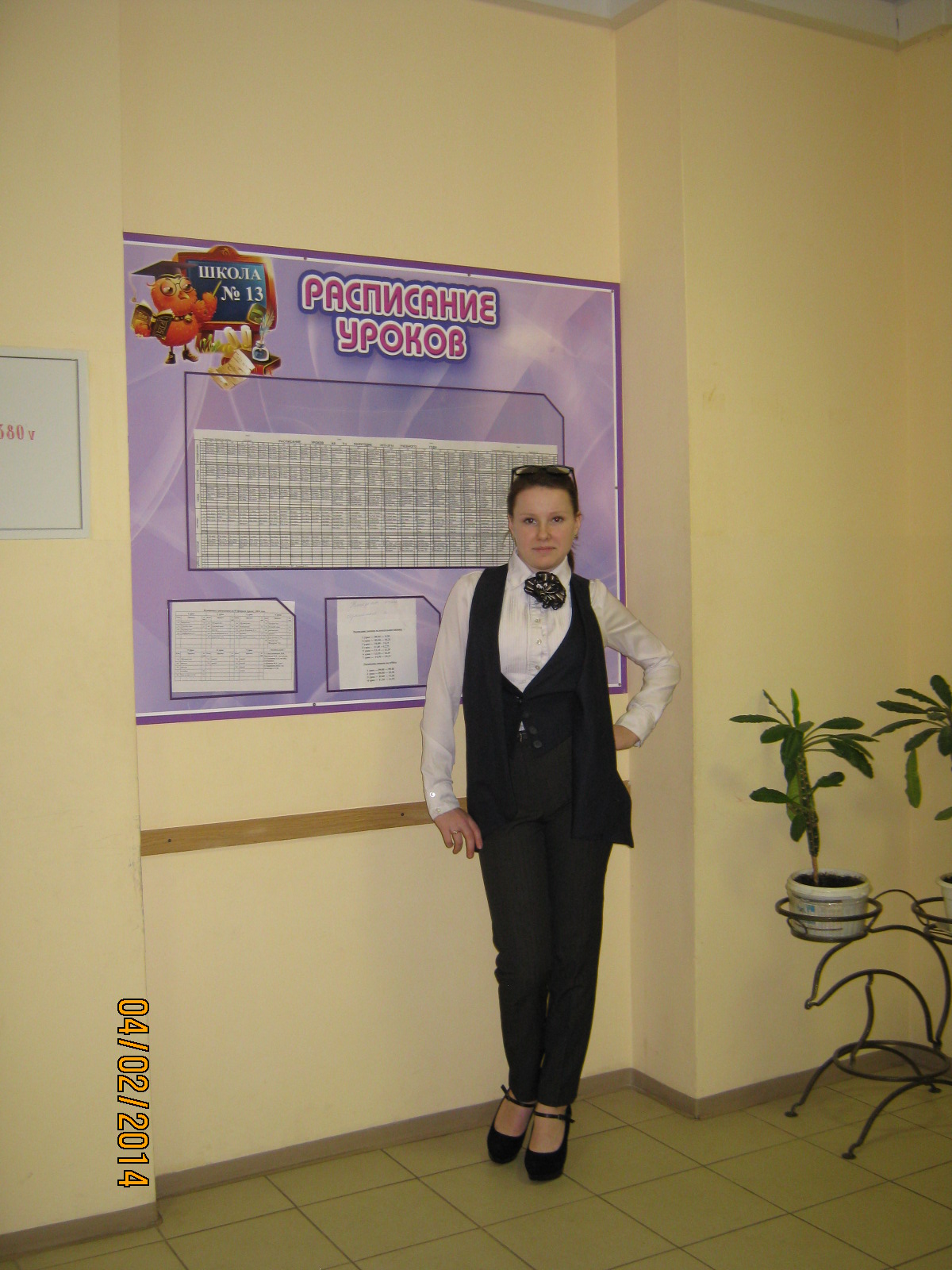 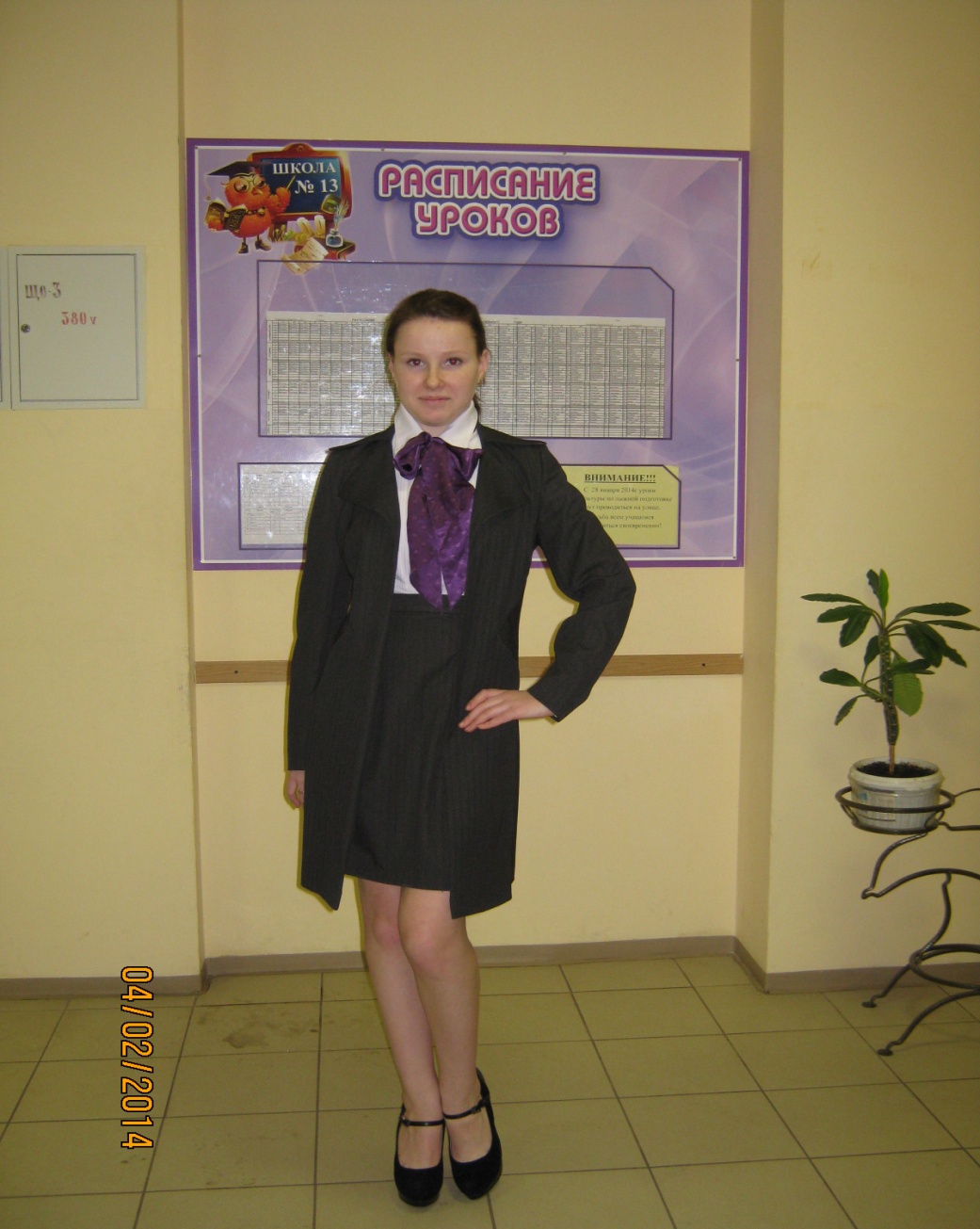 Спасибо за внимание